Sessi - 9E-Government
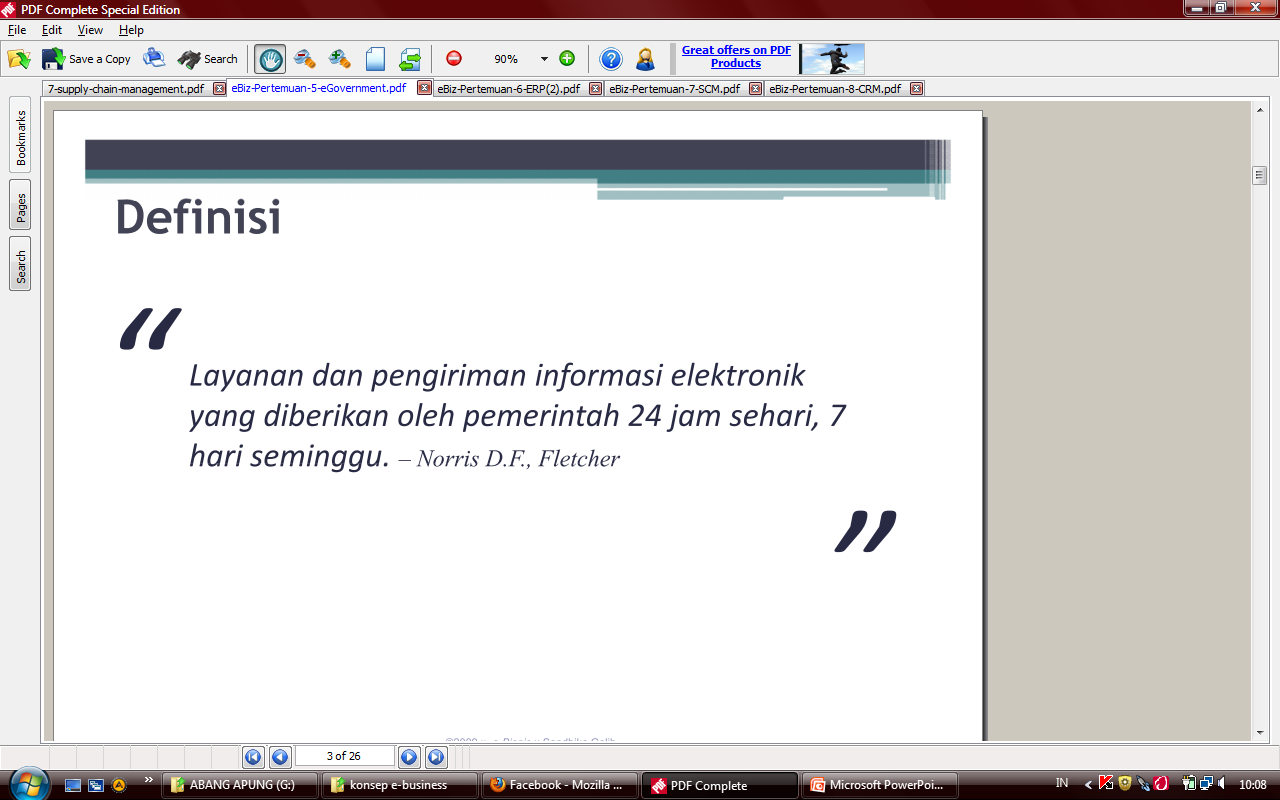 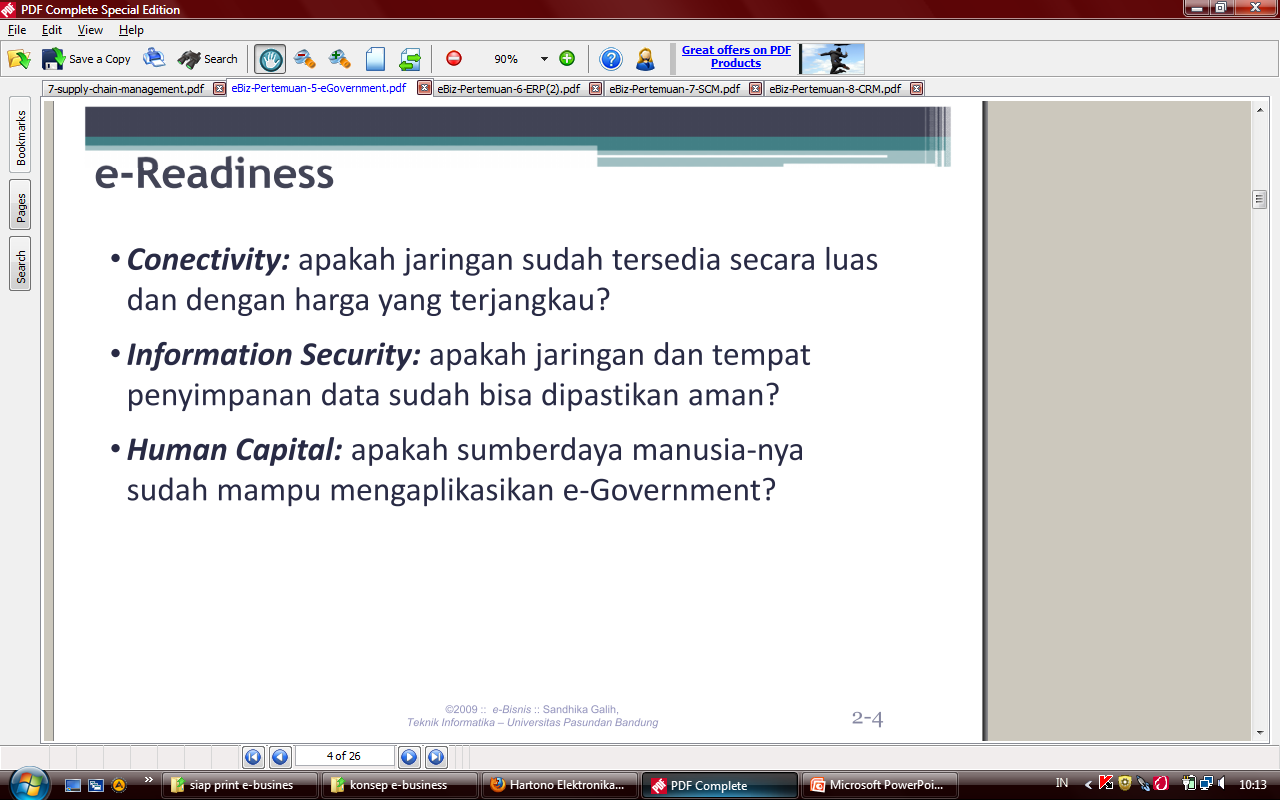 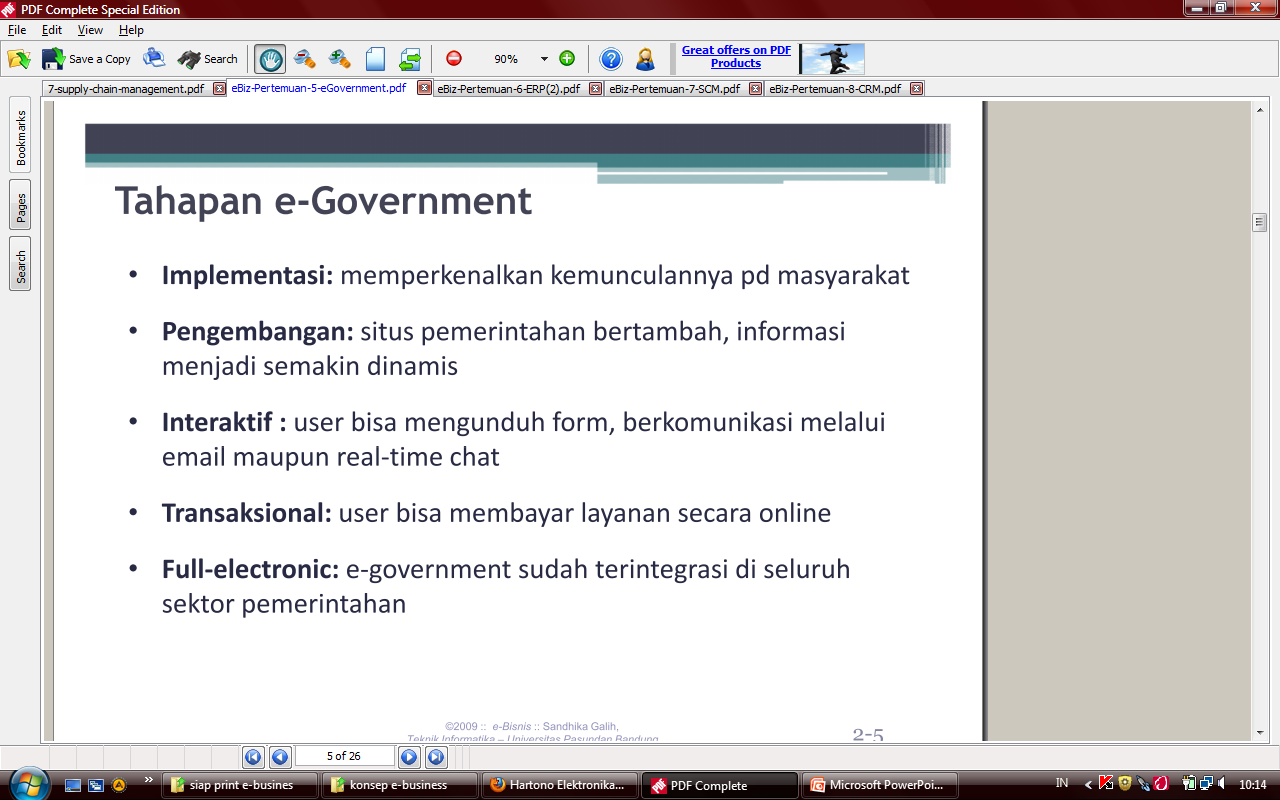 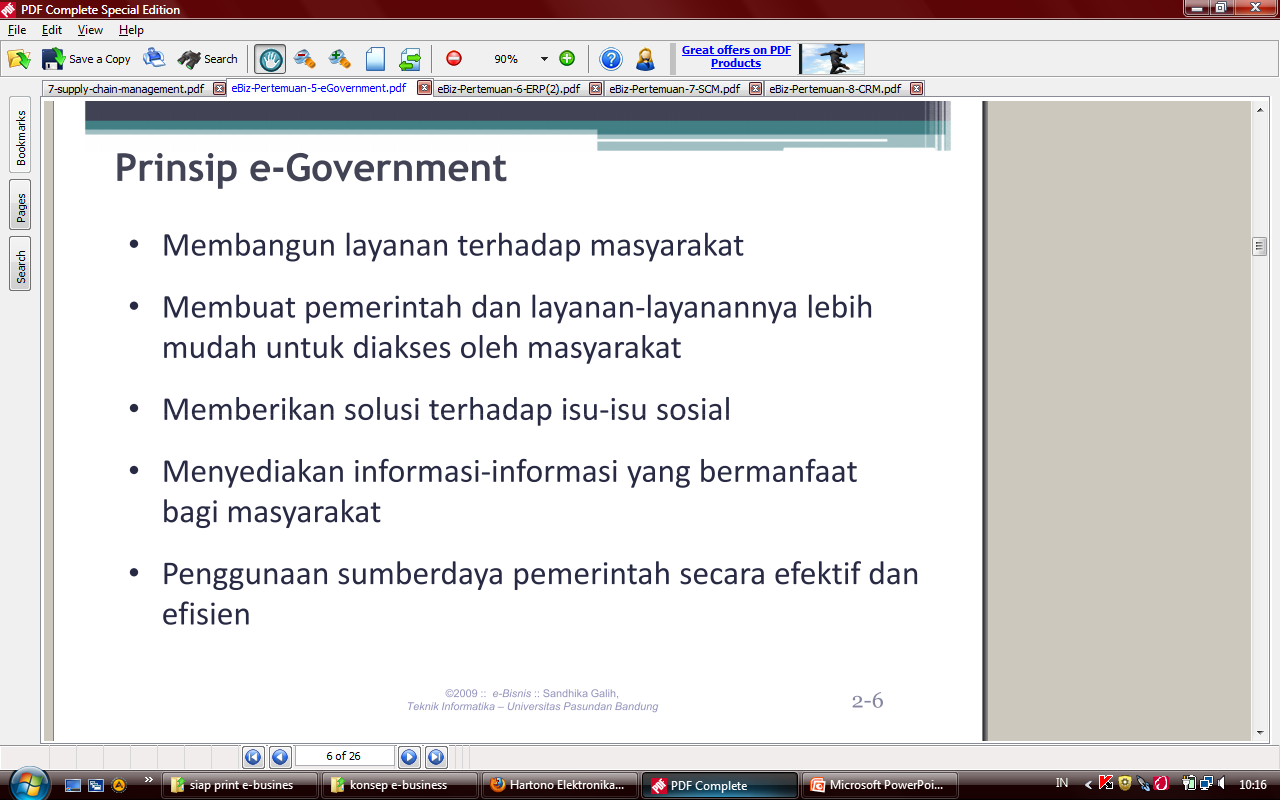 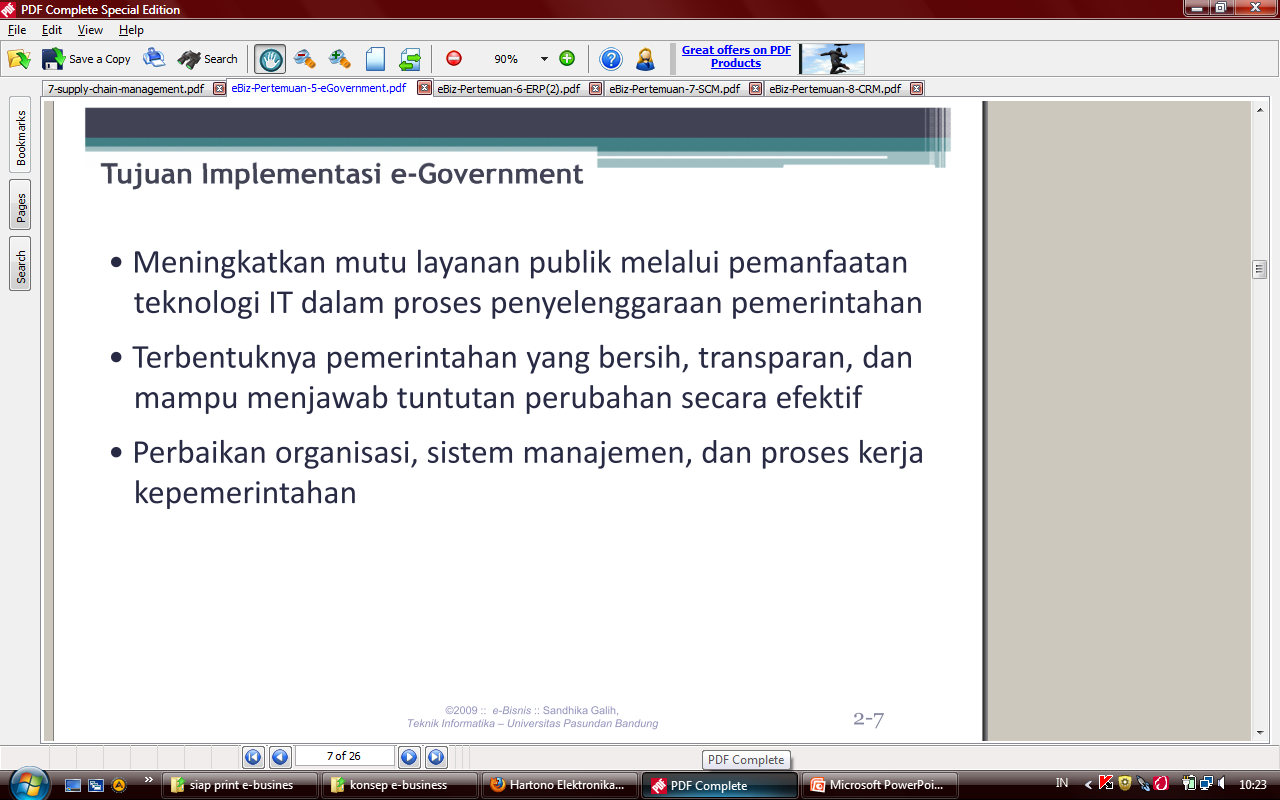 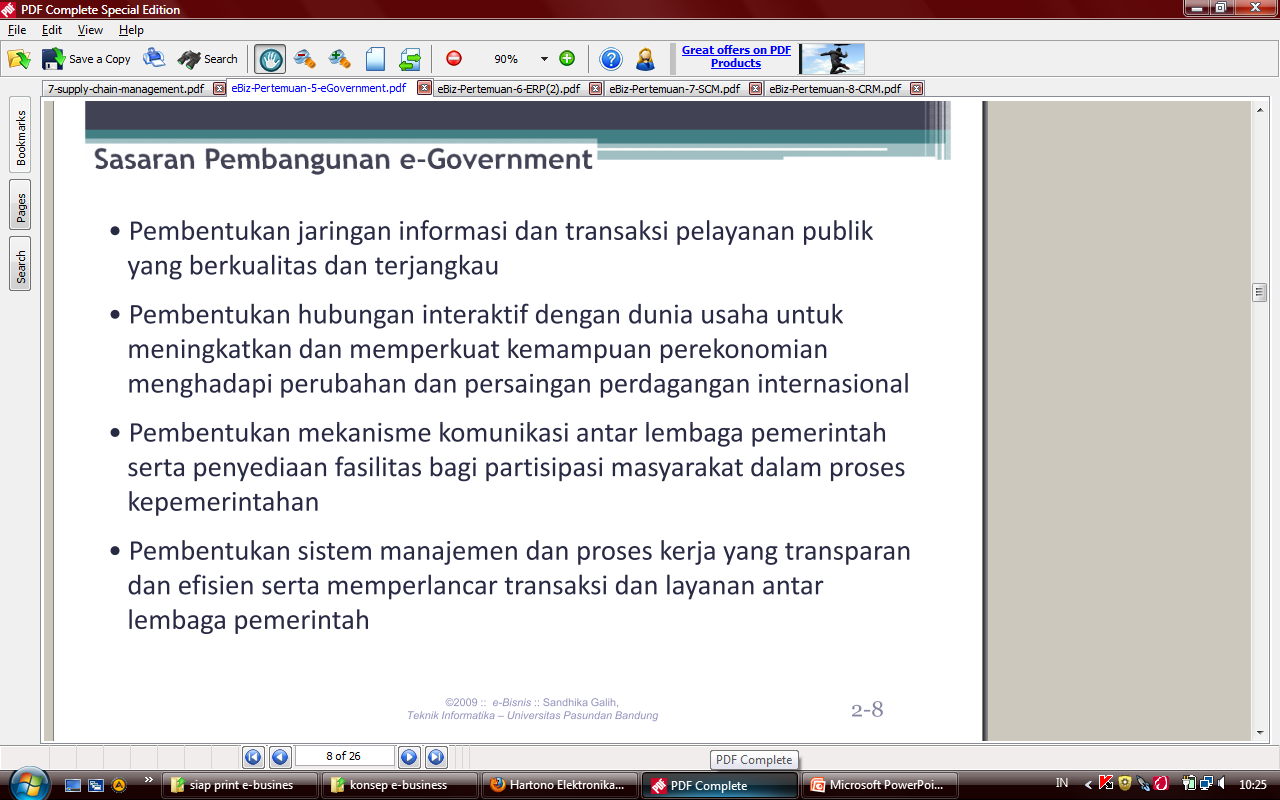 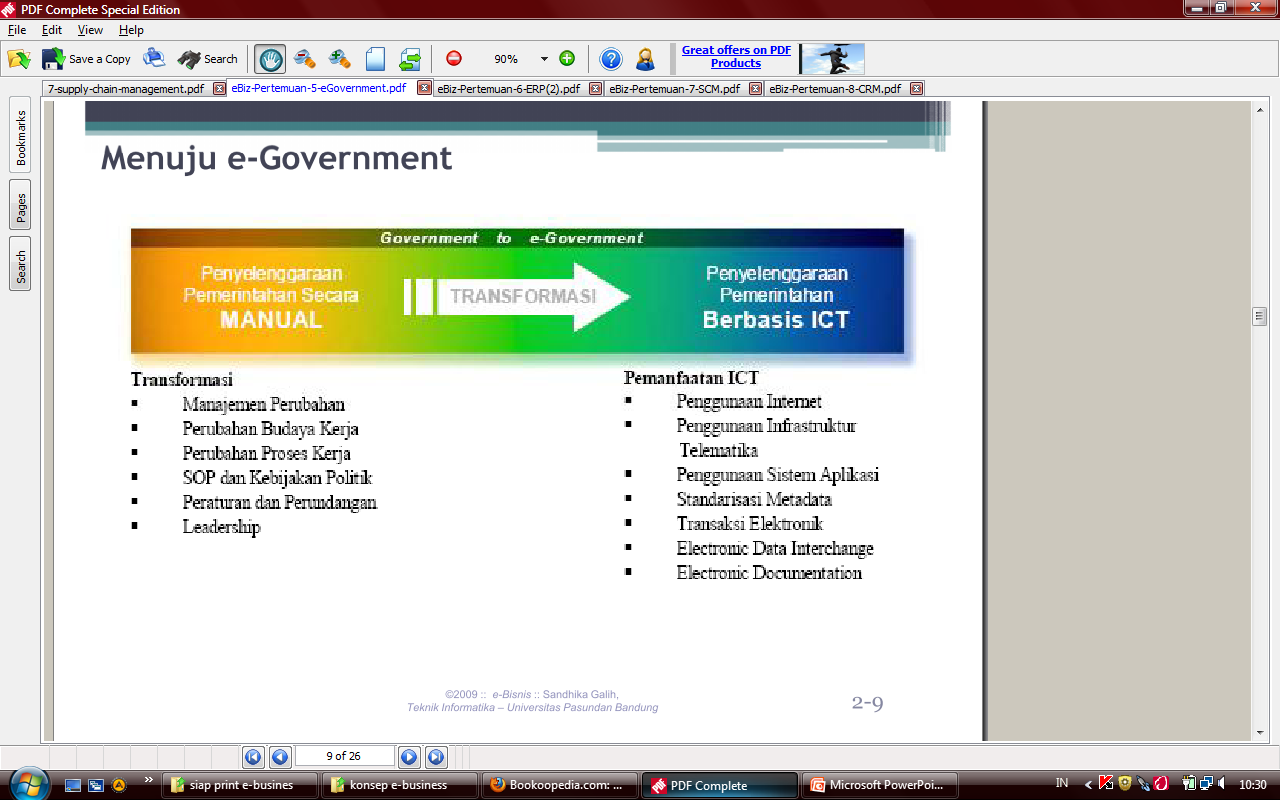 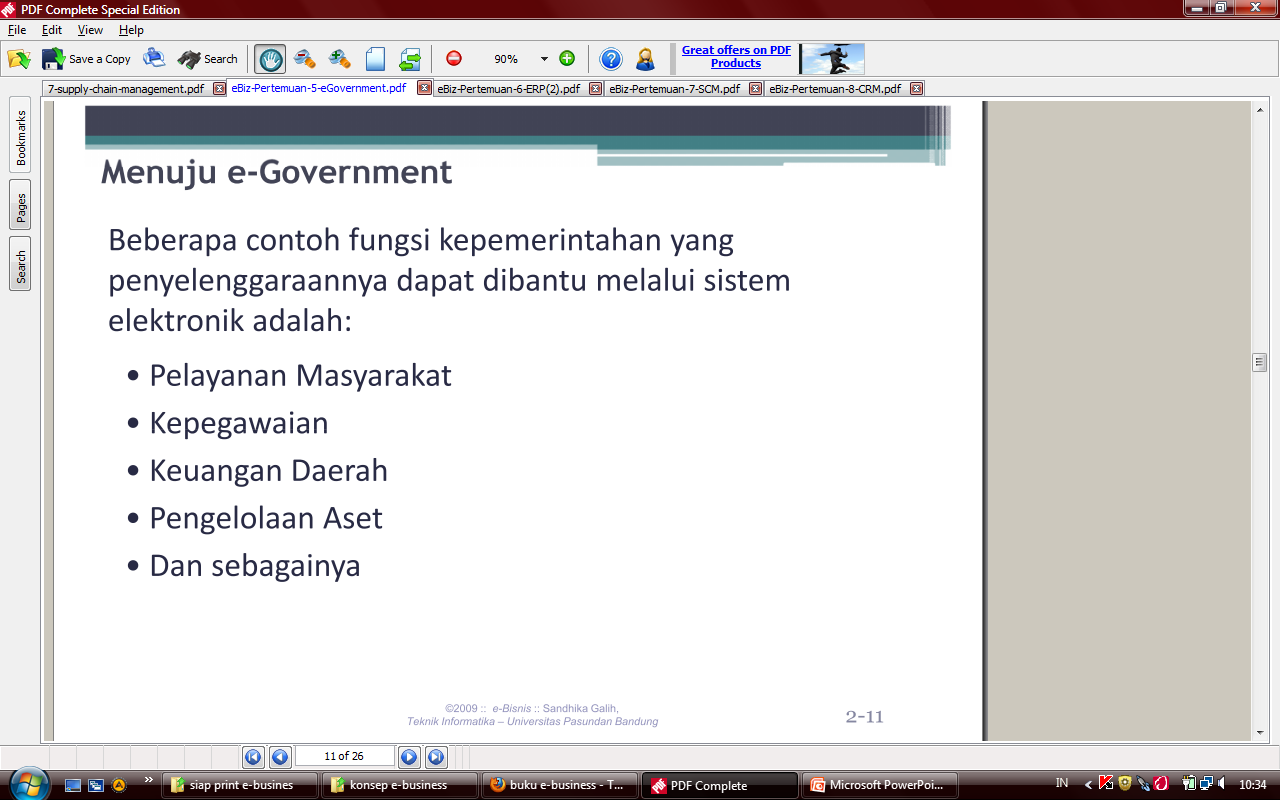 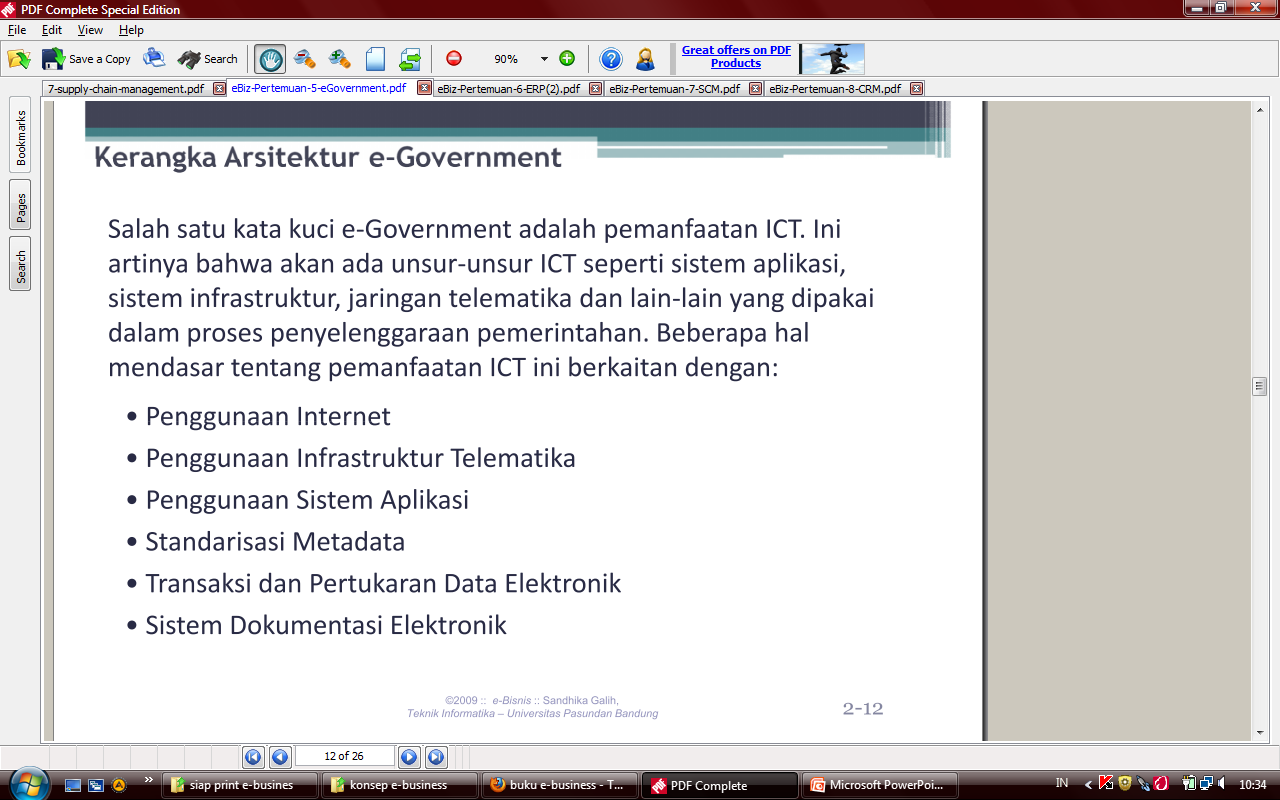 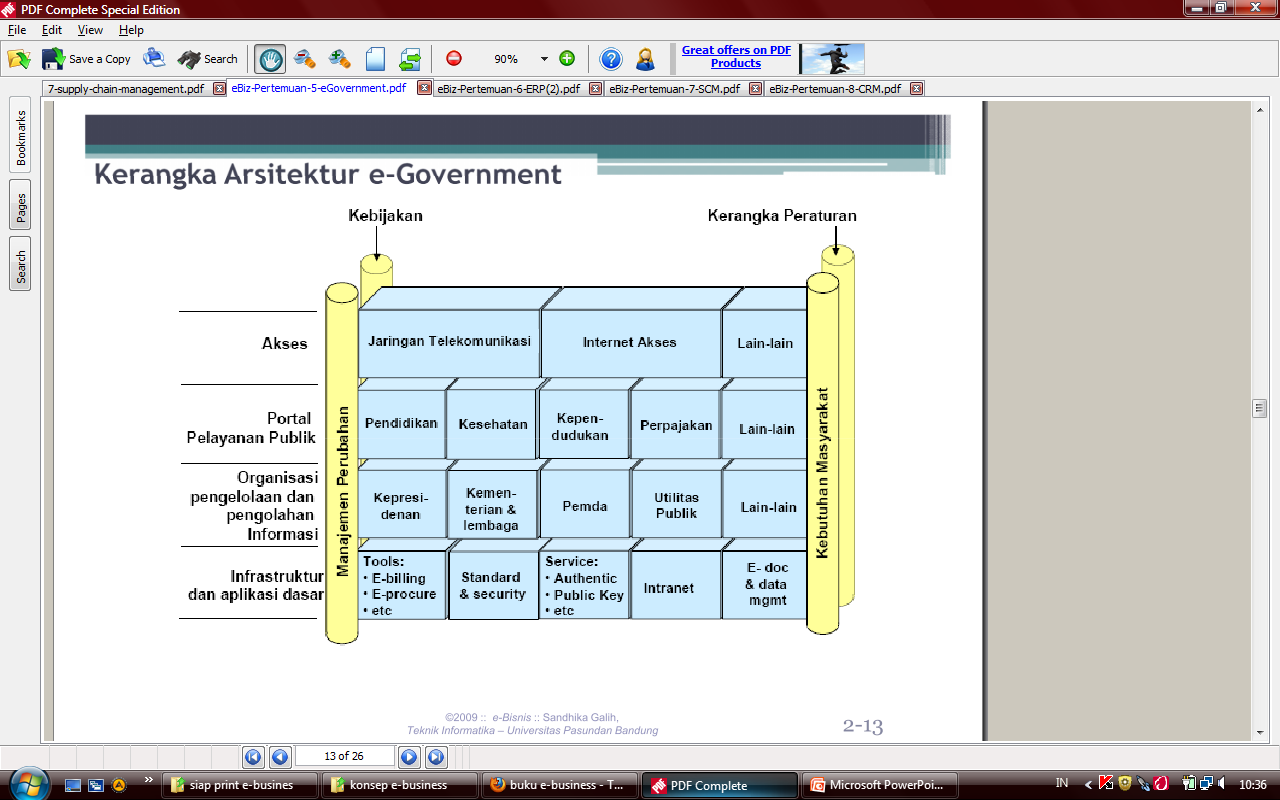 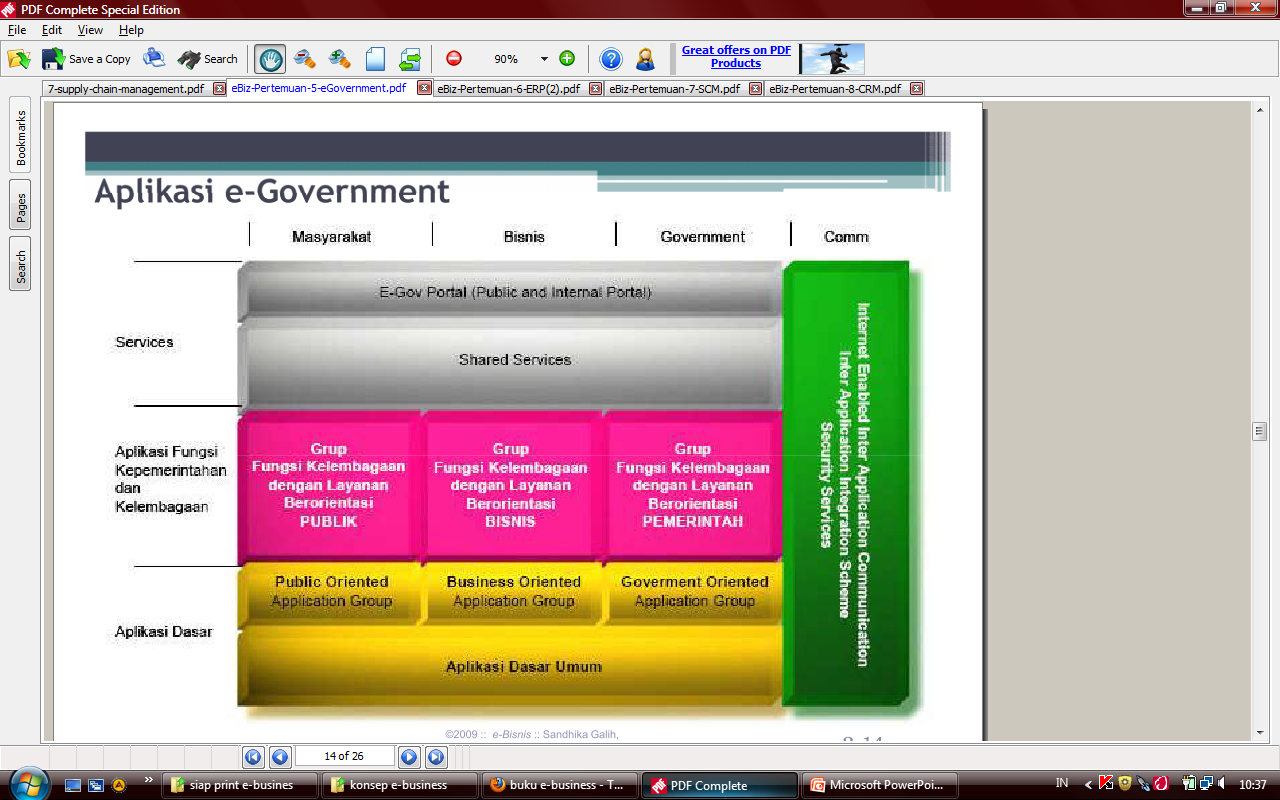 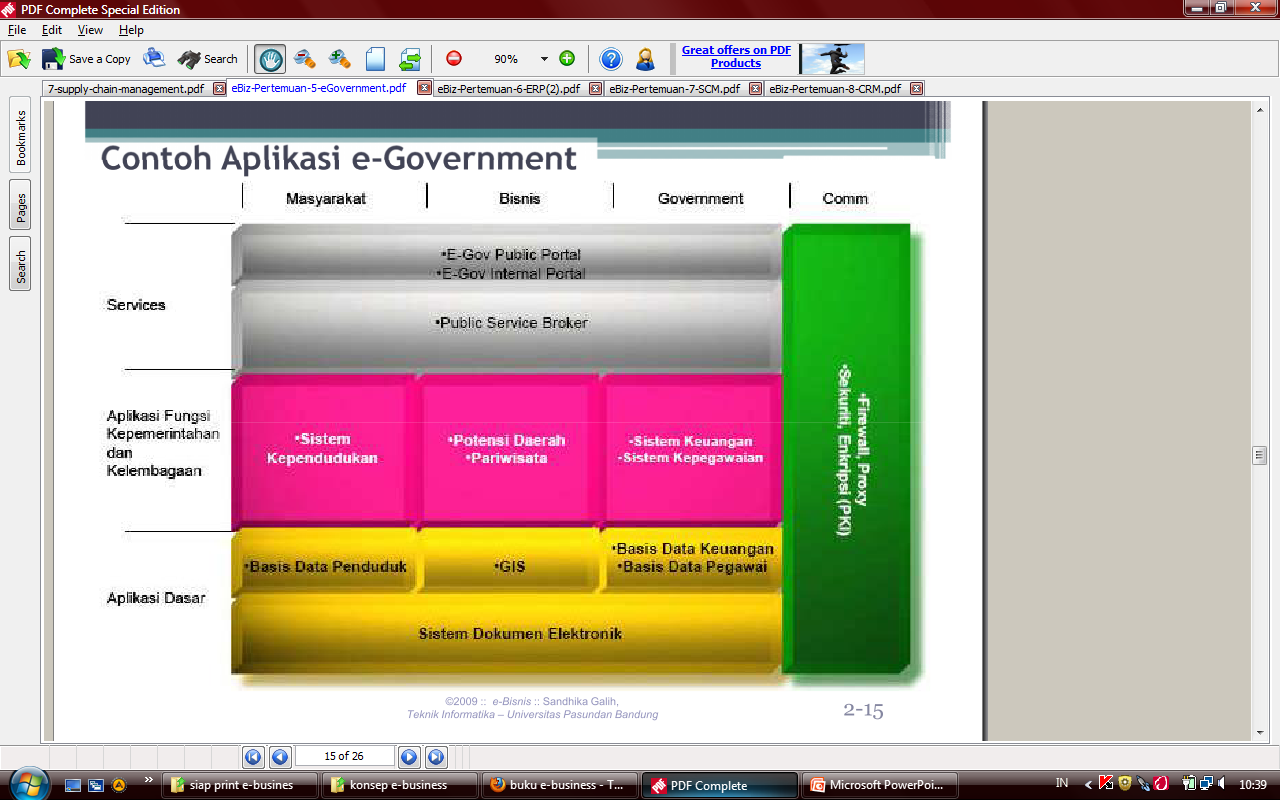 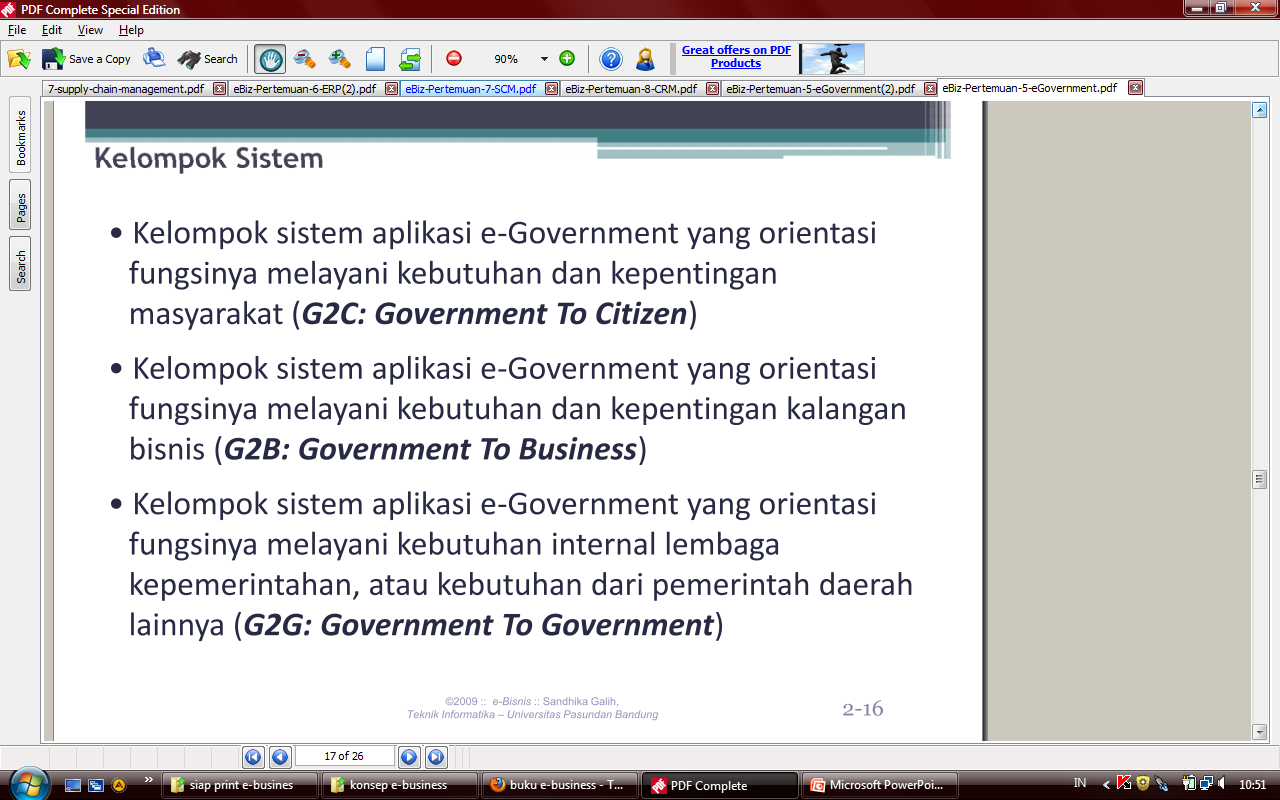 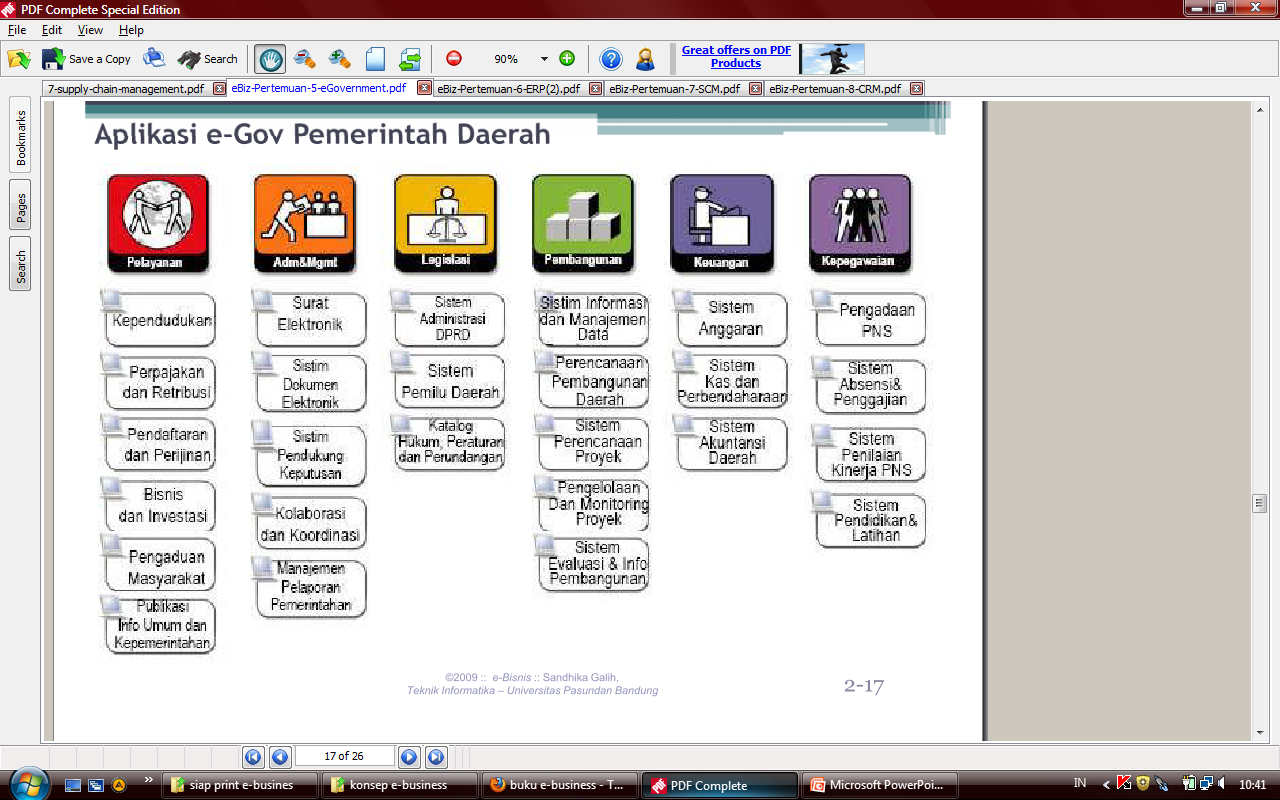 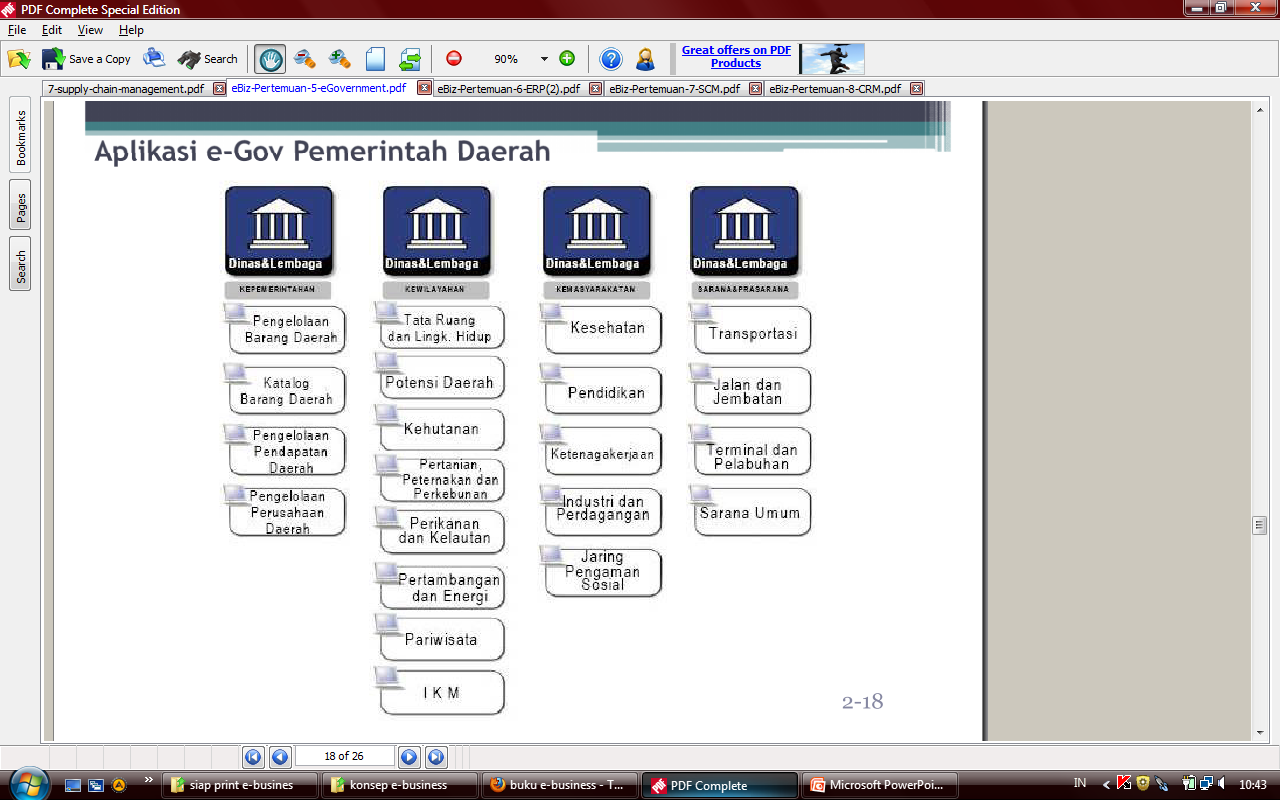 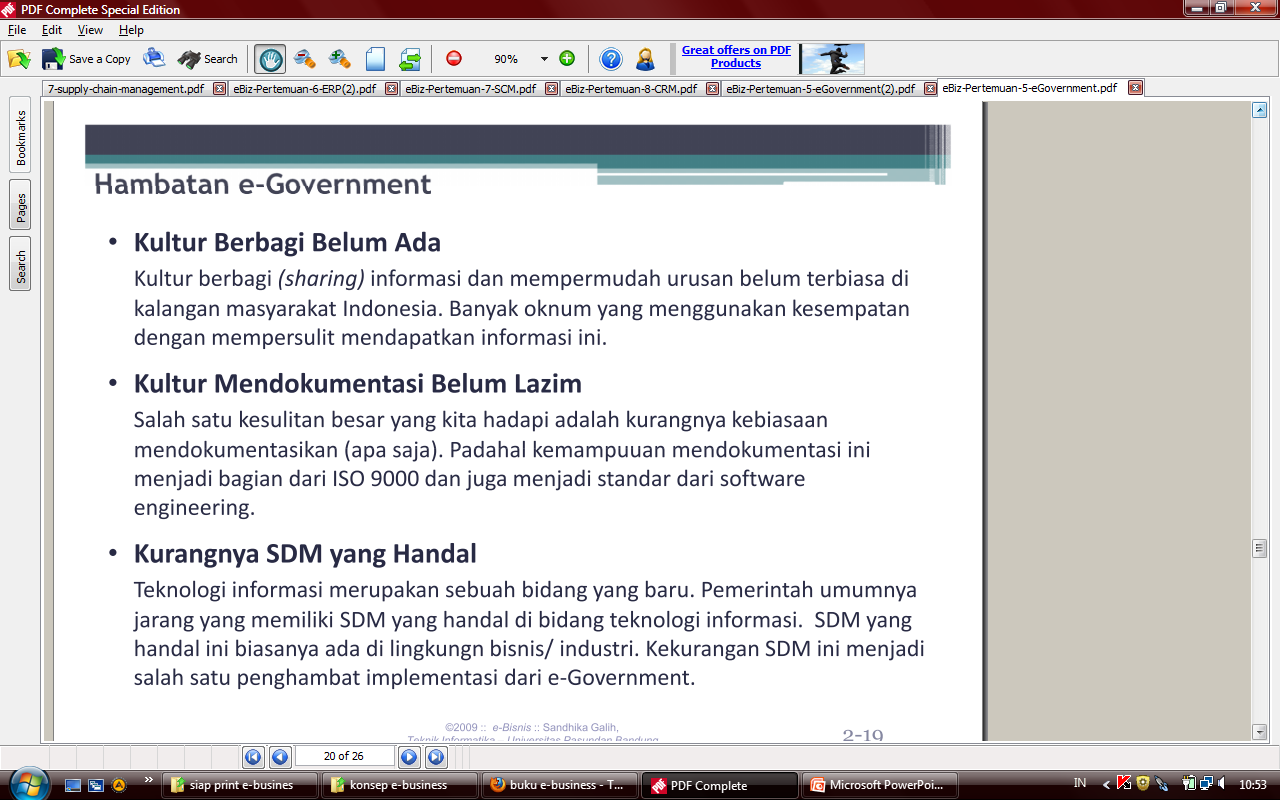 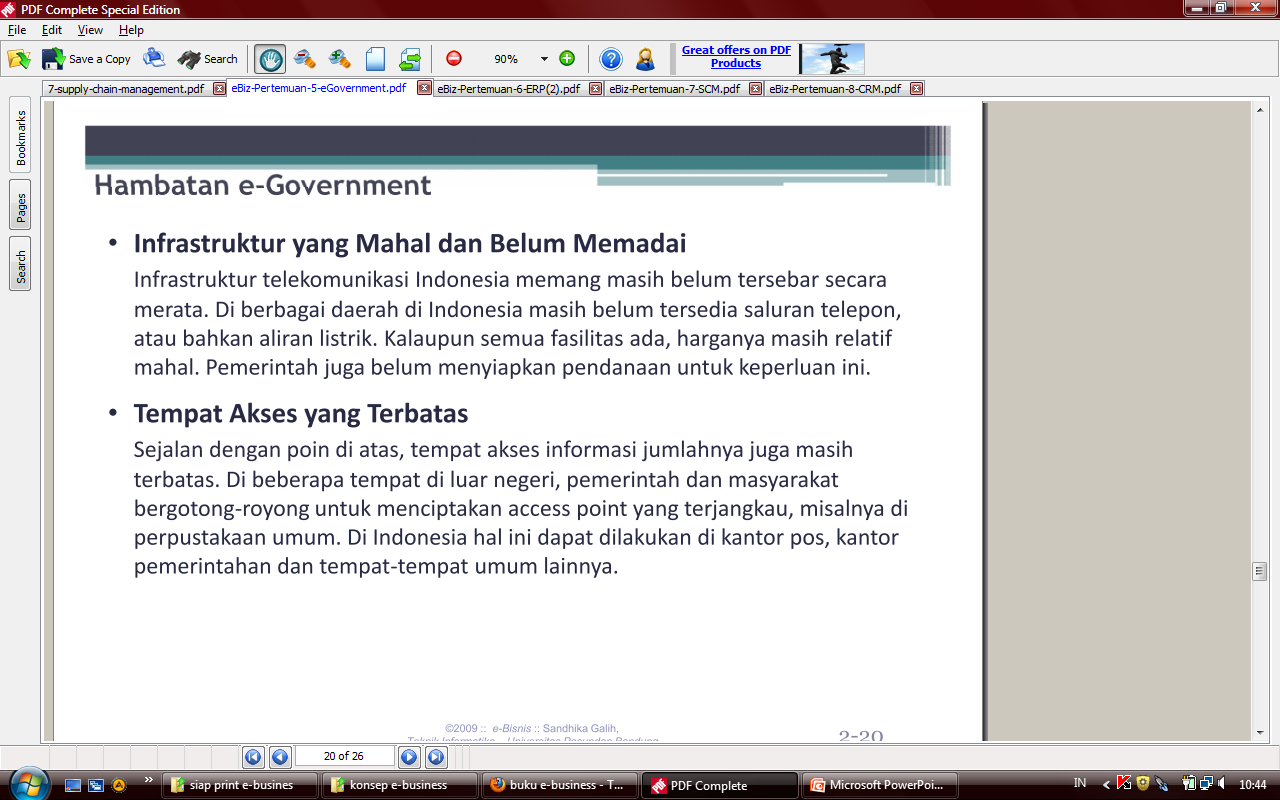 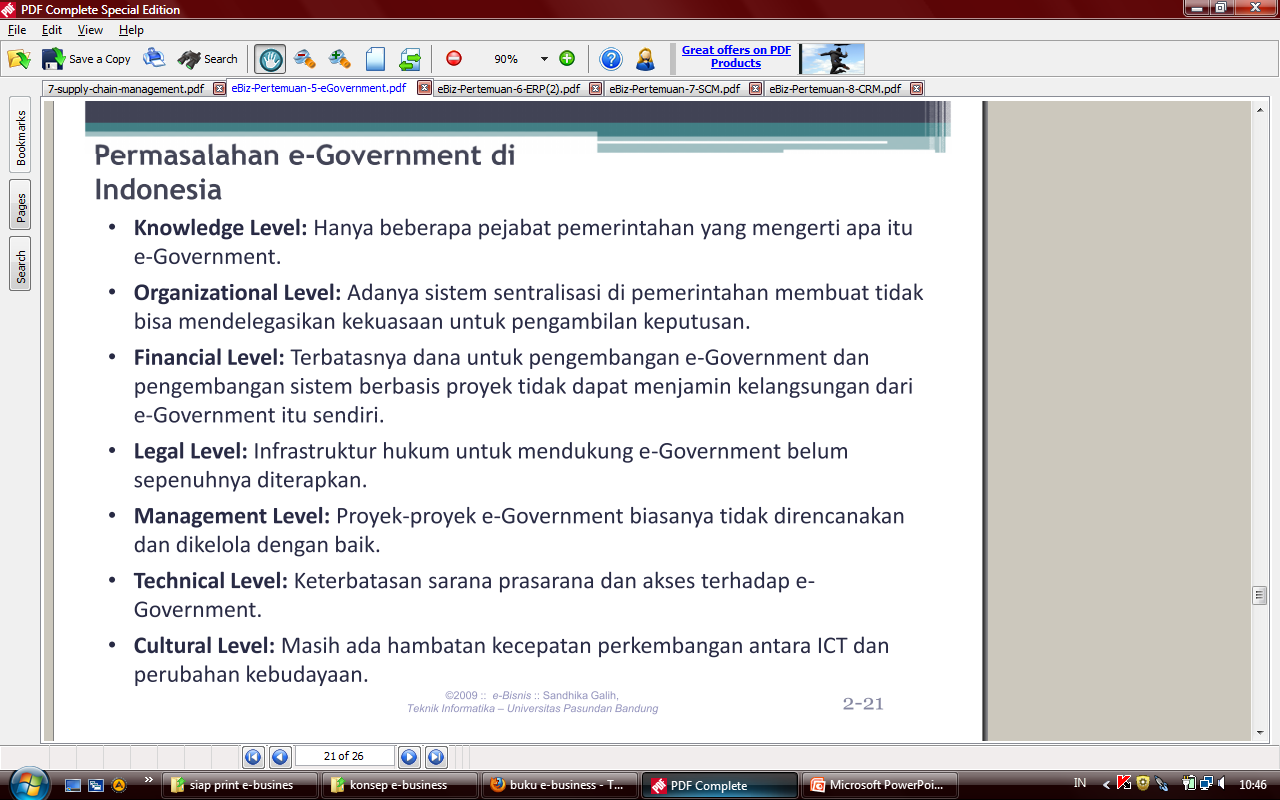 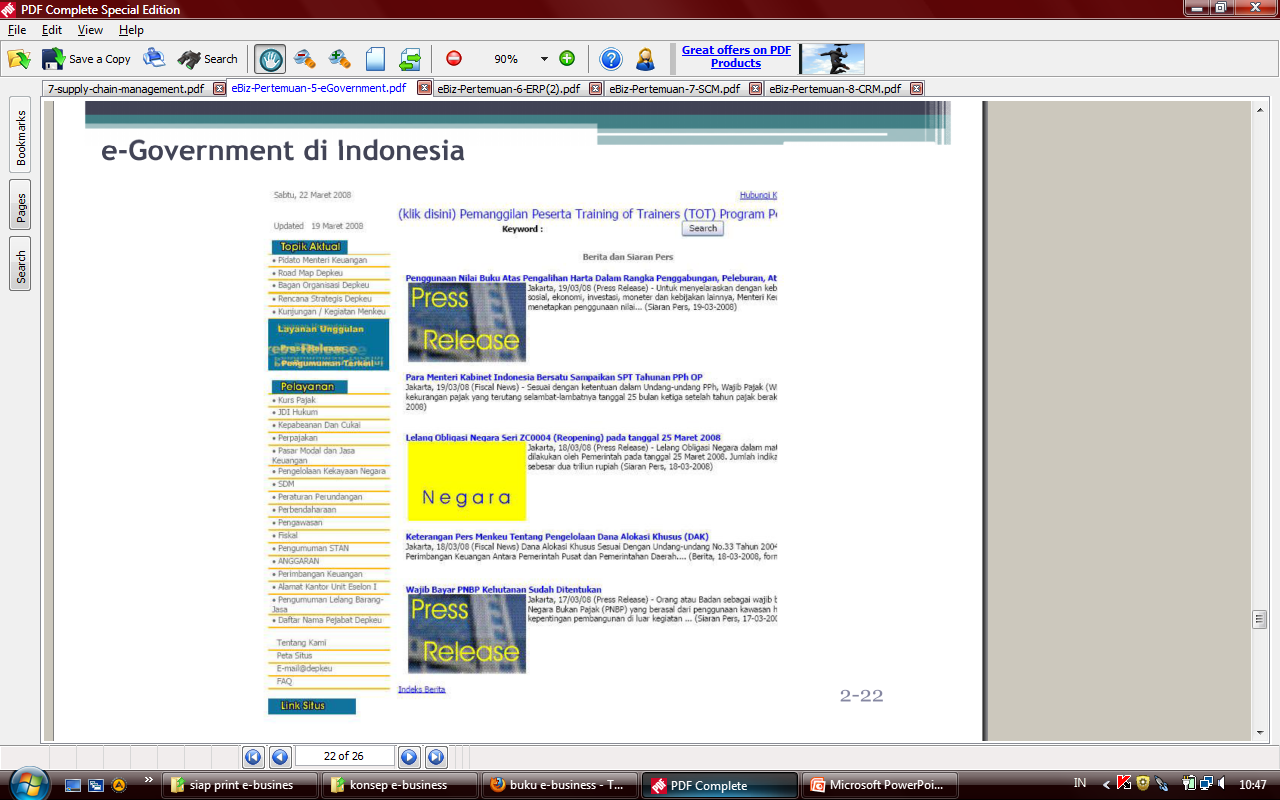 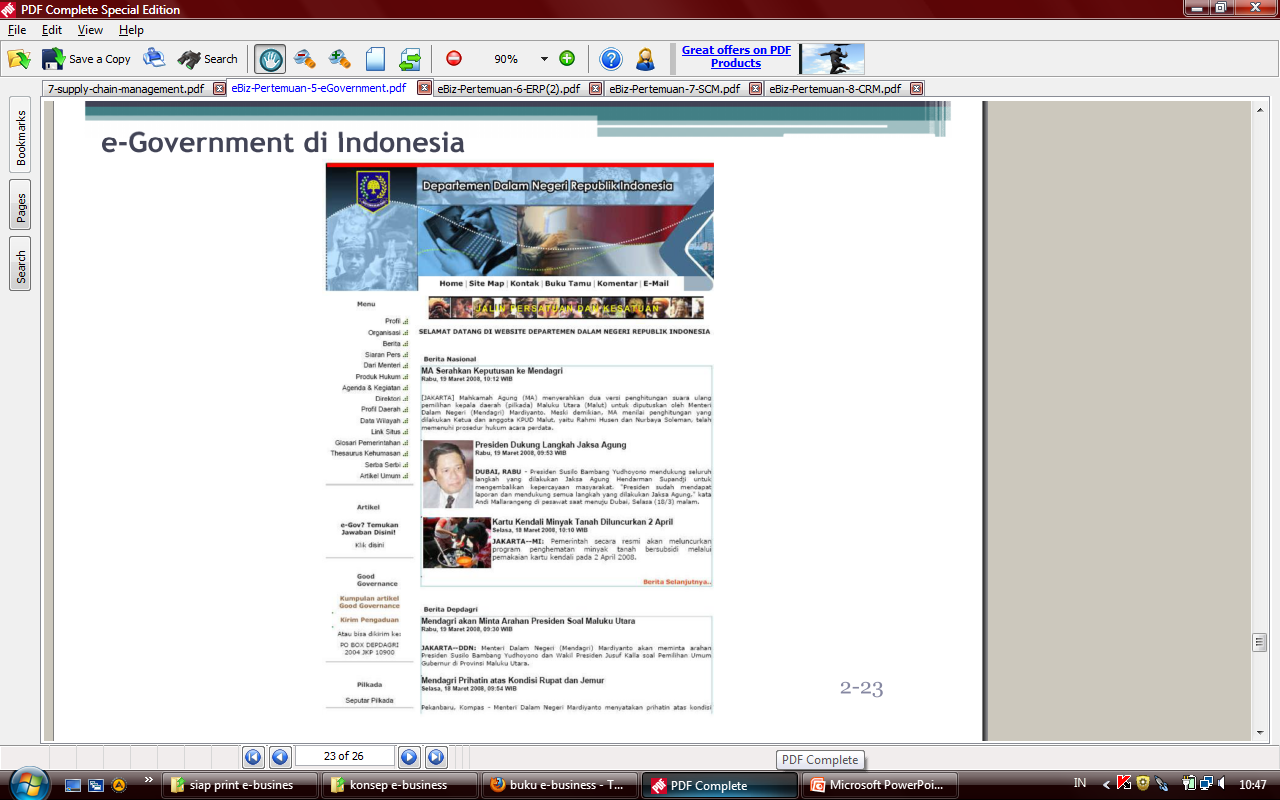